ข้อสอบข้าราชการตำรวจ (หญิง) เข้าเป็นนักเรียนนายร้อยตำรวจ
ตอบ 1
[Speaker Notes: หมายเหตุ: เมื่อต้องการเปลี่ยนรูปภาพบนสไลด์นี้ ให้เลือกรูปภาพ แล้วลบออก แล้วคลิกไอคอน แทรกรูปภาพ ในพื้นที่ที่สำรองไว้เพื่อแทรกรูปภาพของคุณเอง]
2. ตอบ 4
3. ตอบ 4
[Speaker Notes: หมายเหตุ: เมื่อต้องการเปลี่ยนรูปภาพบนสไลด์นี้ ให้เลือกรูปภาพ แล้วลบออก แล้วคลิกไอคอน แทรกรูปภาพ ในพื้นที่ที่สำรองไว้เพื่อแทรกรูปภาพของคุณเอง]
4. ตอบ 1
5. ตอบ 1
[Speaker Notes: หมายเหตุ: เมื่อต้องการเปลี่ยนรูปภาพบนสไลด์นี้ ให้เลือกรูปภาพ แล้วลบออก แล้วคลิกไอคอน แทรกรูปภาพ ในพื้นที่ที่สำรองไว้เพื่อแทรกรูปภาพของคุณเอง]
6. ตอบ 1
7. ตอบ 1
[Speaker Notes: หมายเหตุ: เมื่อต้องการเปลี่ยนรูปภาพบนสไลด์นี้ ให้เลือกรูปภาพ แล้วลบออก แล้วคลิกไอคอน แทรกรูปภาพ ในพื้นที่ที่สำรองไว้เพื่อแทรกรูปภาพของคุณเอง]
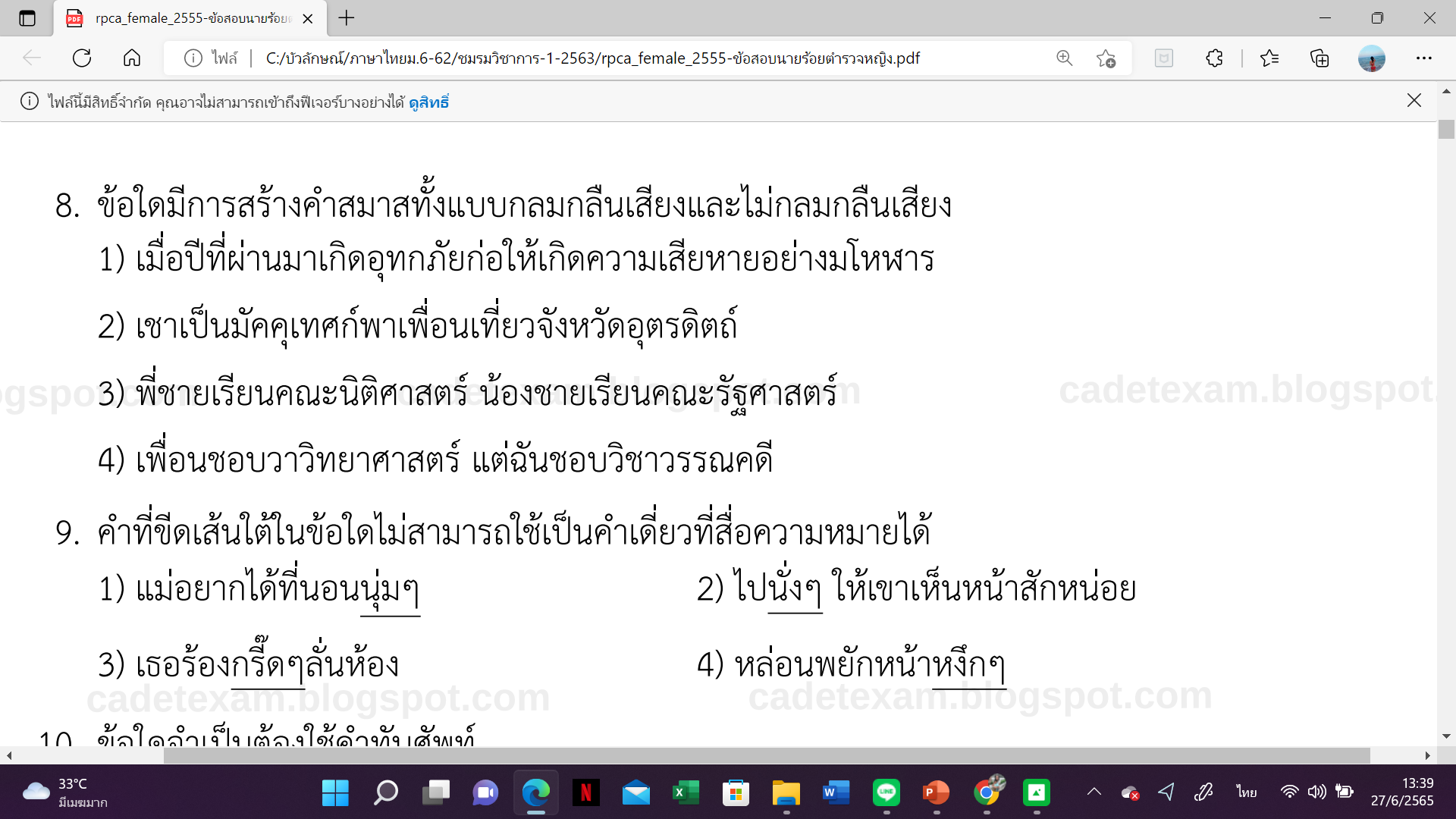 8. ตอบ 1
9. ตอบ 4
[Speaker Notes: หมายเหตุ: เมื่อต้องการเปลี่ยนรูปภาพบนสไลด์นี้ ให้เลือกรูปภาพ แล้วลบออก แล้วคลิกไอคอน แทรกรูปภาพ ในพื้นที่ที่สำรองไว้เพื่อแทรกรูปภาพของคุณเอง]
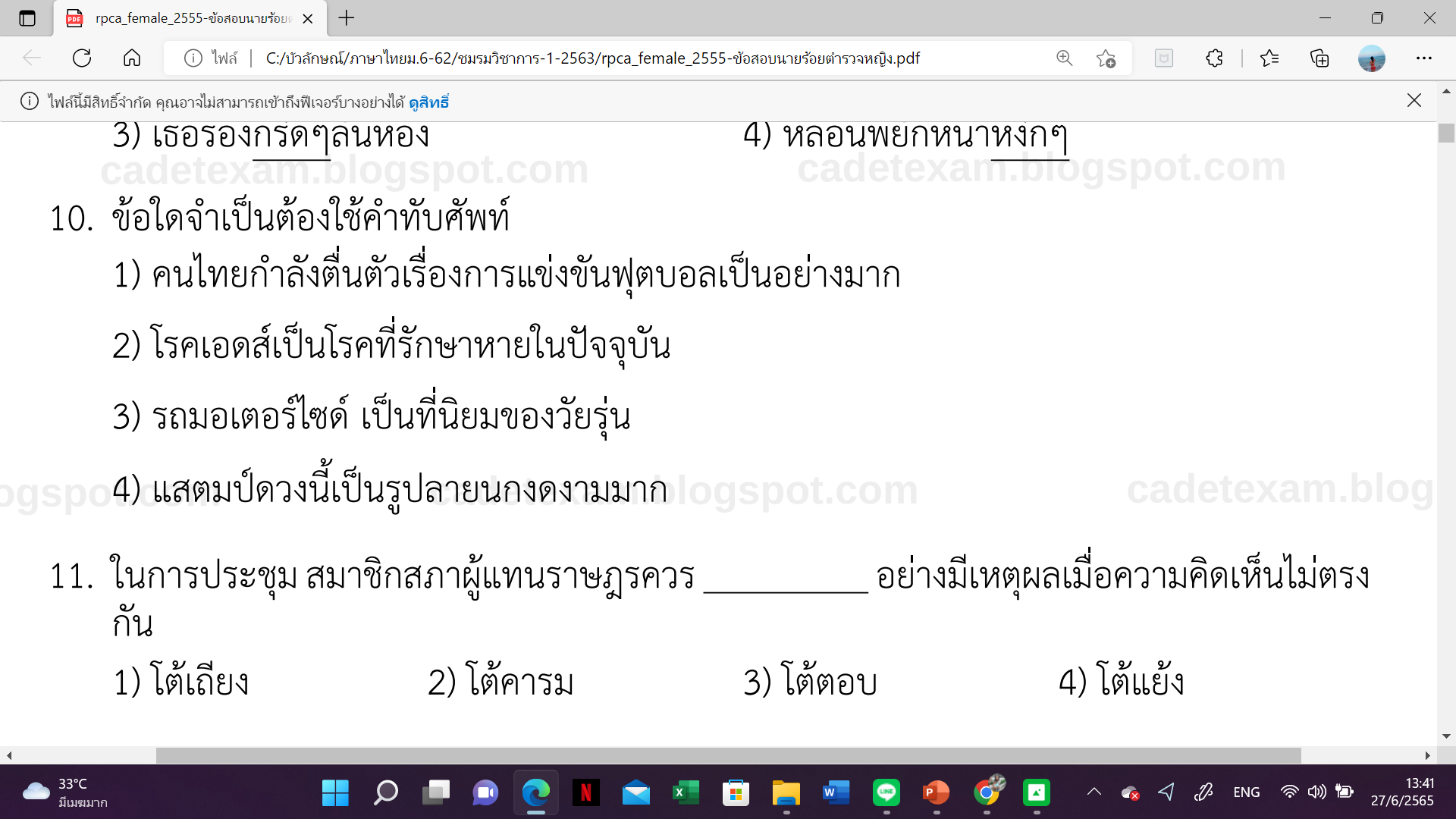 10. ตอบ 1
11. ตอบ 4
รูปภาพสามรูปที่มีคำอธิบายภาพ
คำอธิบายภาพ
[Speaker Notes: หมายเหตุ: เมื่อต้องการเปลี่ยนรูปภาพบนสไลด์นี้ ให้เลือกรูปภาพ แล้วลบออก แล้วคลิกไอคอน แทรกรูปภาพ ในพื้นที่ที่สำรองไว้เพื่อแทรกรูปภาพของคุณเอง]
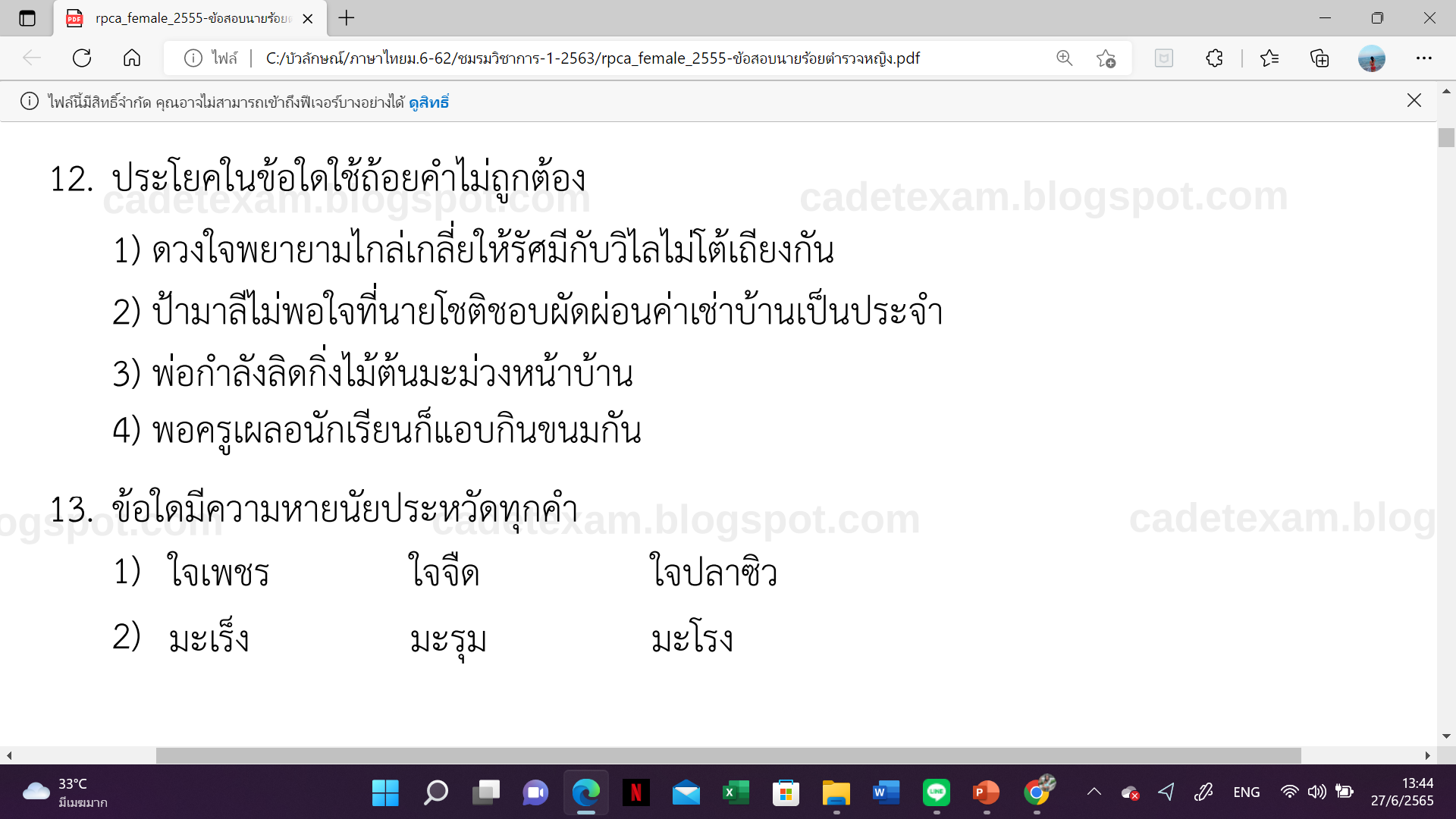 รูปภาพห้ารูป
12. ตอบ 4
[Speaker Notes: หมายเหตุ: เมื่อต้องการเปลี่ยนรูปภาพบนสไลด์นี้ ให้เลือกรูปภาพ แล้วลบออก แล้วคลิกไอคอน แทรกรูปภาพ ในพื้นที่ที่สำรองไว้เพื่อแทรกรูปภาพของคุณเอง]
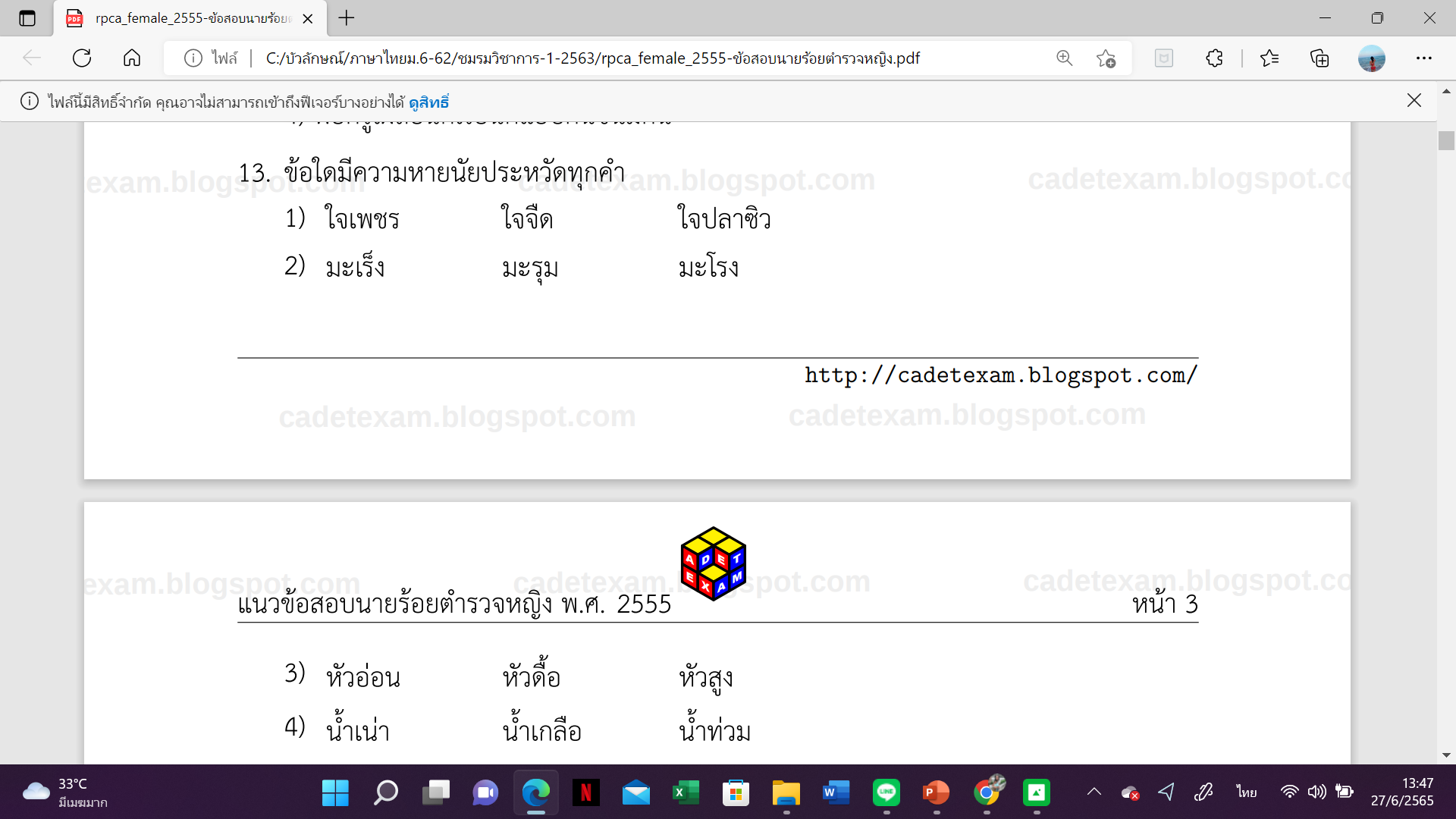 13. ตอบ 1
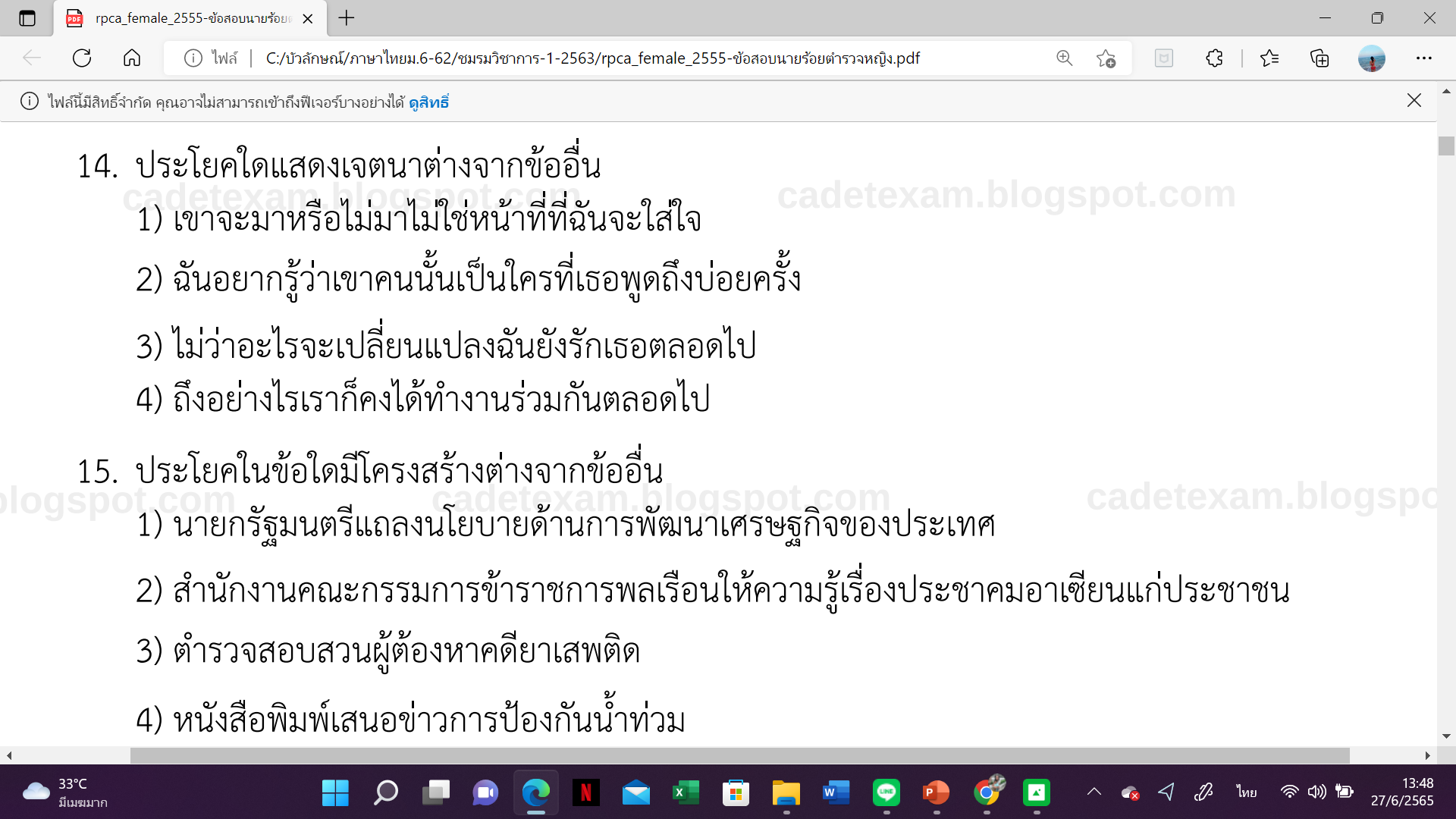 14. ตอบ 2
15. ตอบ 2
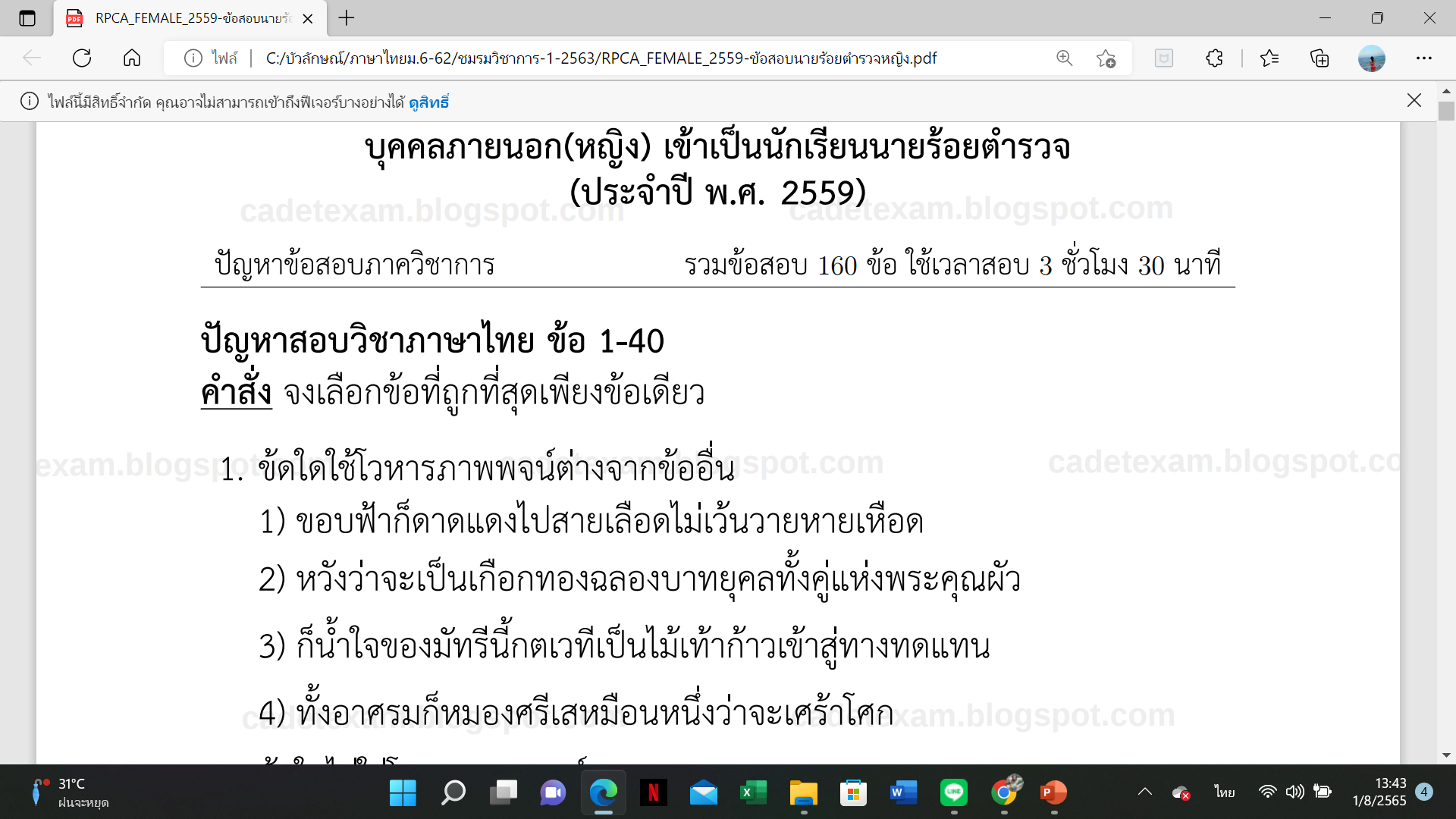 1. ตอบ 4
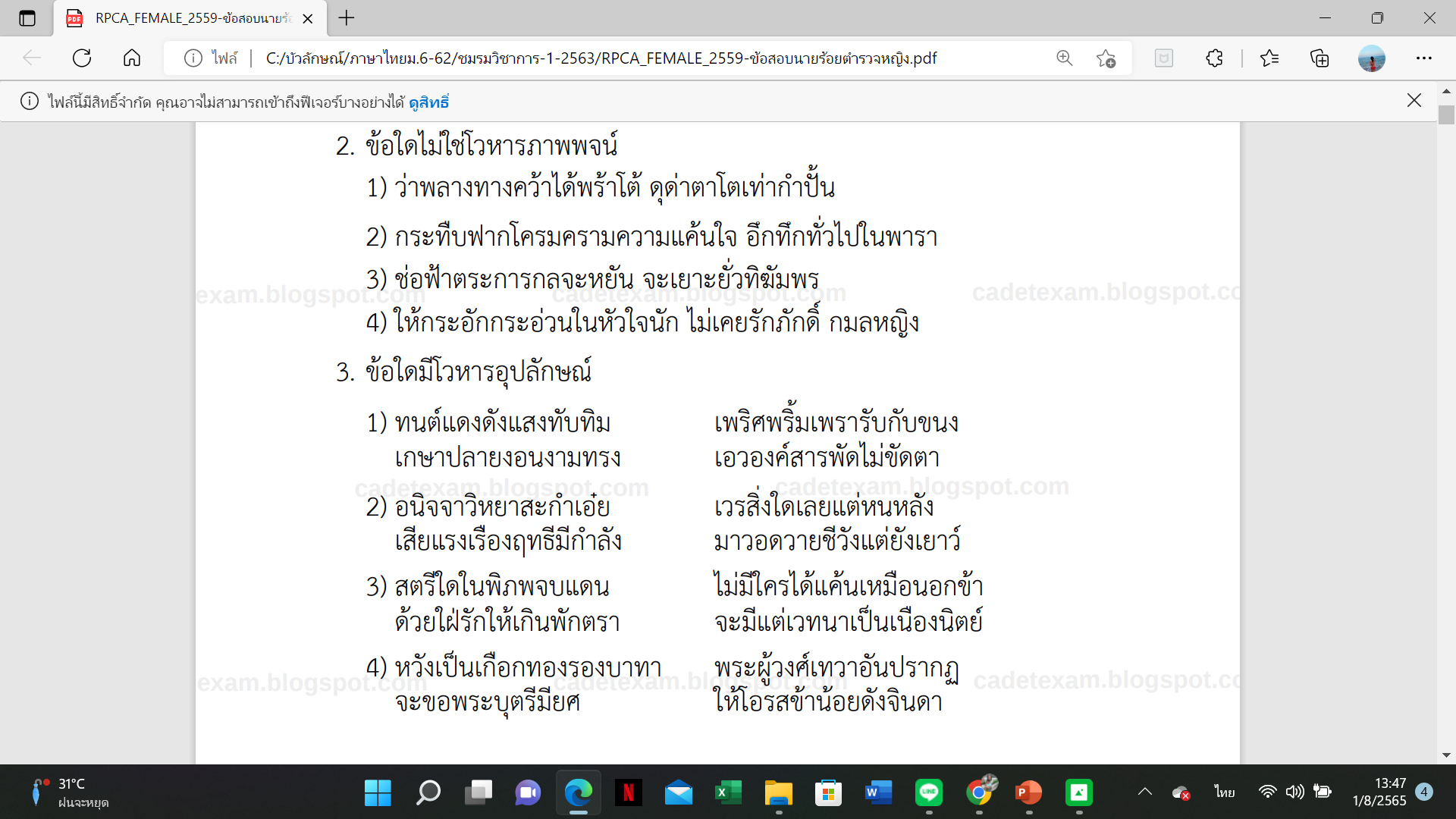 2. ตอบ 4
3. ตอบ 4
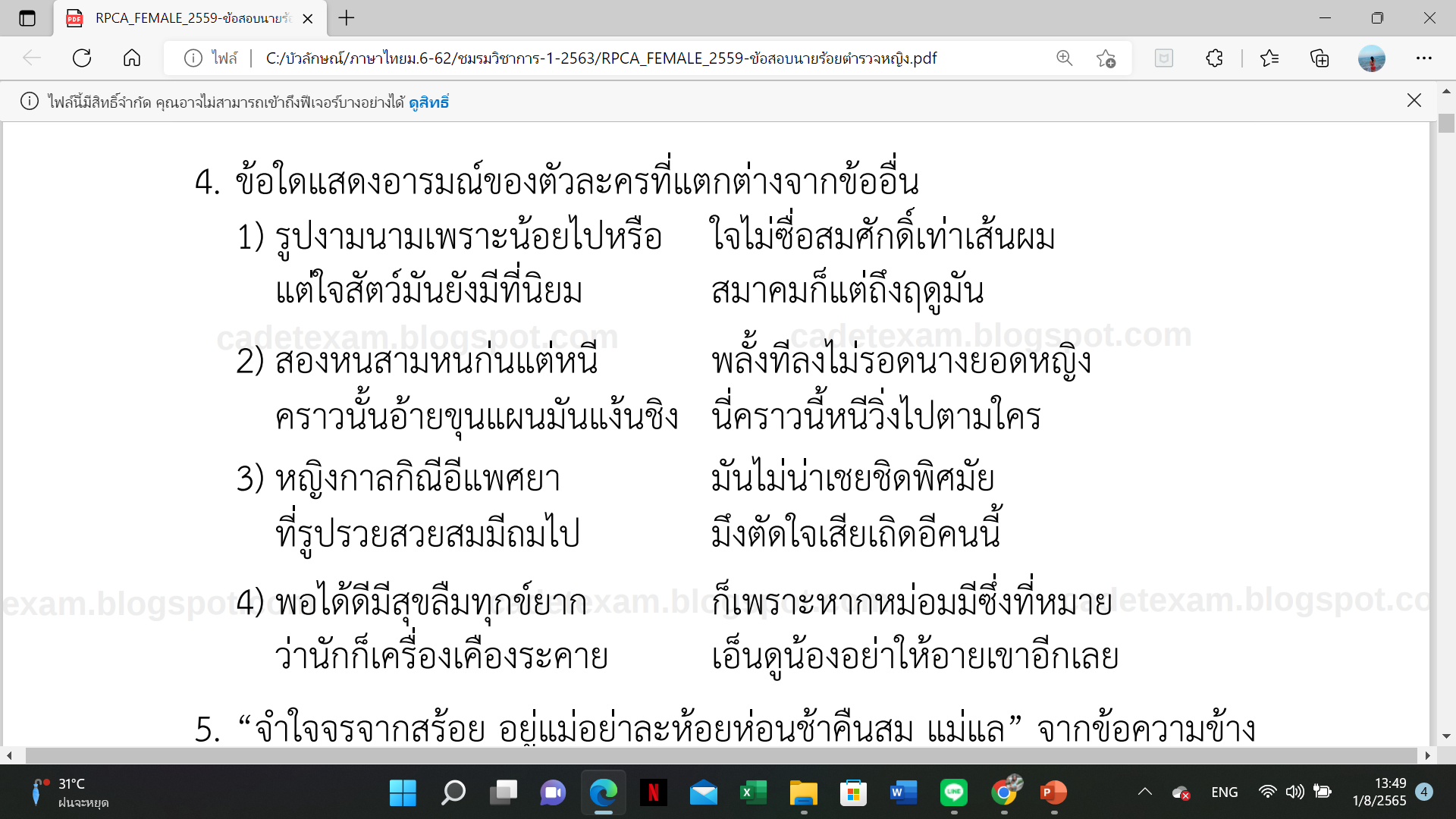 4. ตอบ 4
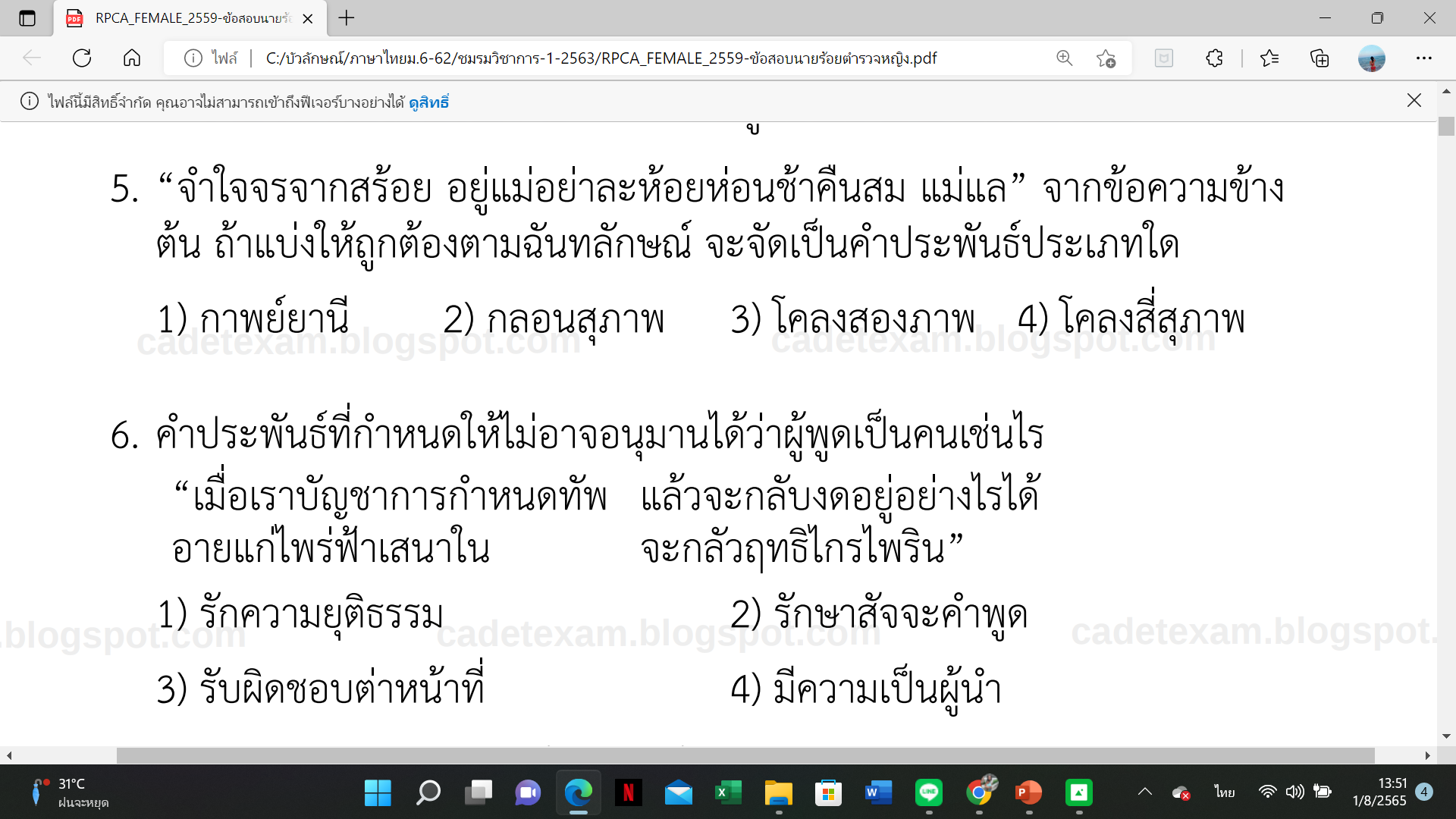 5. ตอบ 3
6. ตอบ 1
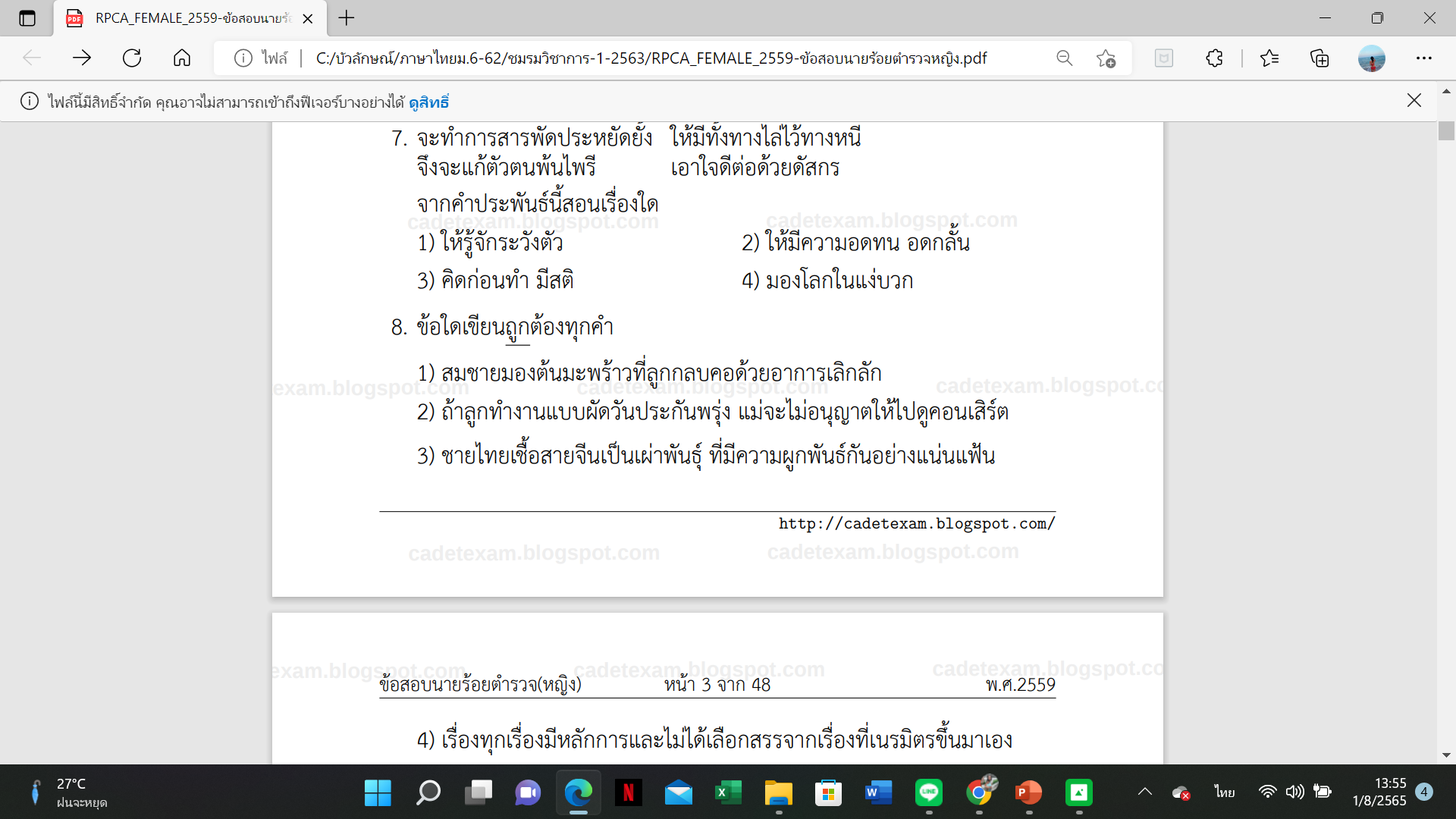 7. ตอบ 3
8. ตอบ 4